The Technology and Pedagogy of Group Work: Strategies for Success
Erin DeSilva 
Instructional Designer Dartmouth College
erin.desilva@dartmouth.edu
Rebecca Taub
Instructional Designer
Brown University
rebecca_taub@brown.edu
What we’ll do today
Define and discuss the parameters of group work. 
Consider learning theories that support successful group work strategies.
Review four group work case studies.
Workshop and reflect on your own group assignment.
What’s the opportunity in your course?
The 6 Essential* Questions When 
Considering Group Work
*According to our own experience and understanding of the research.  

Seriously.  Tell us what we’re missing.
Purpose
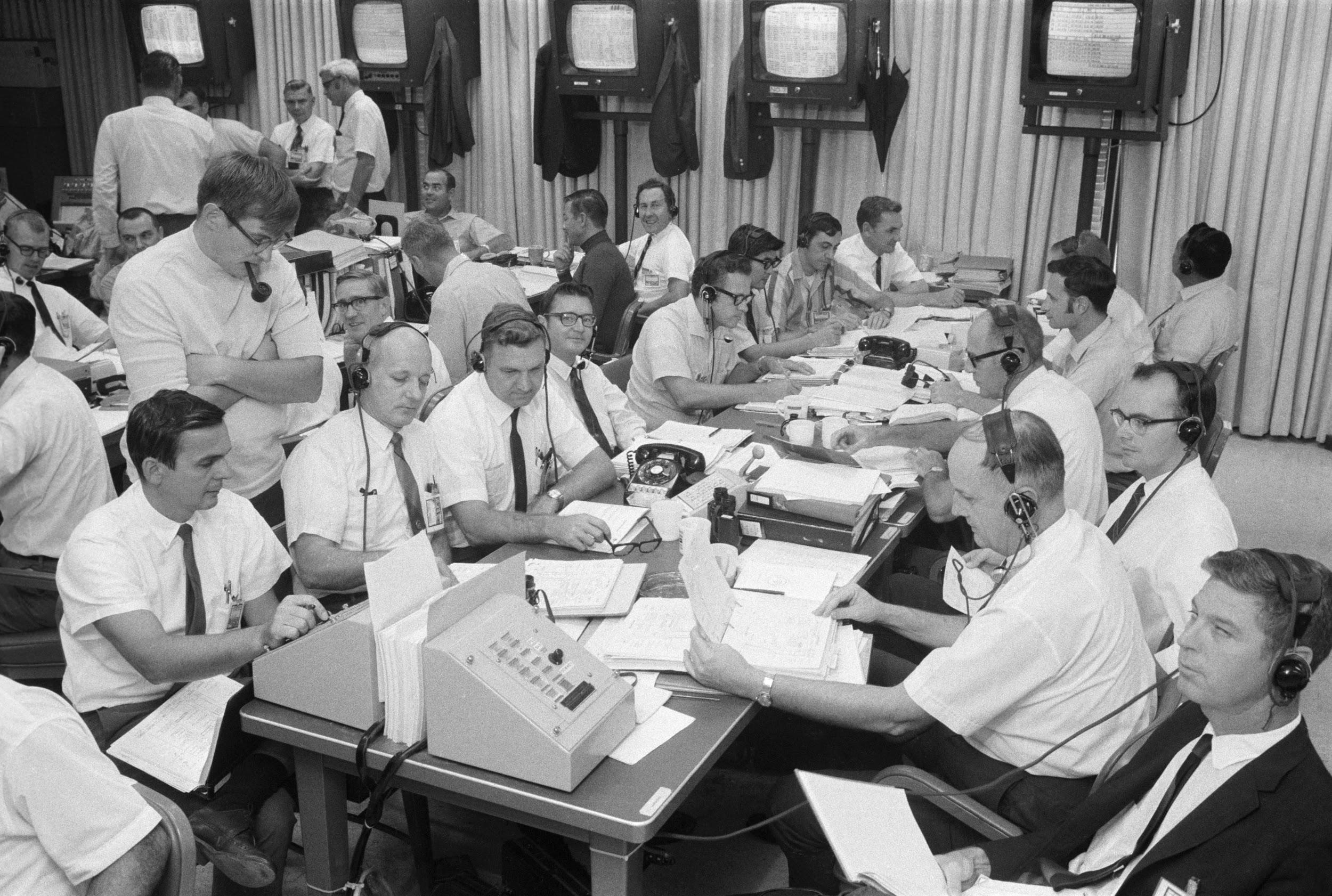 Why use a group assignment?
People
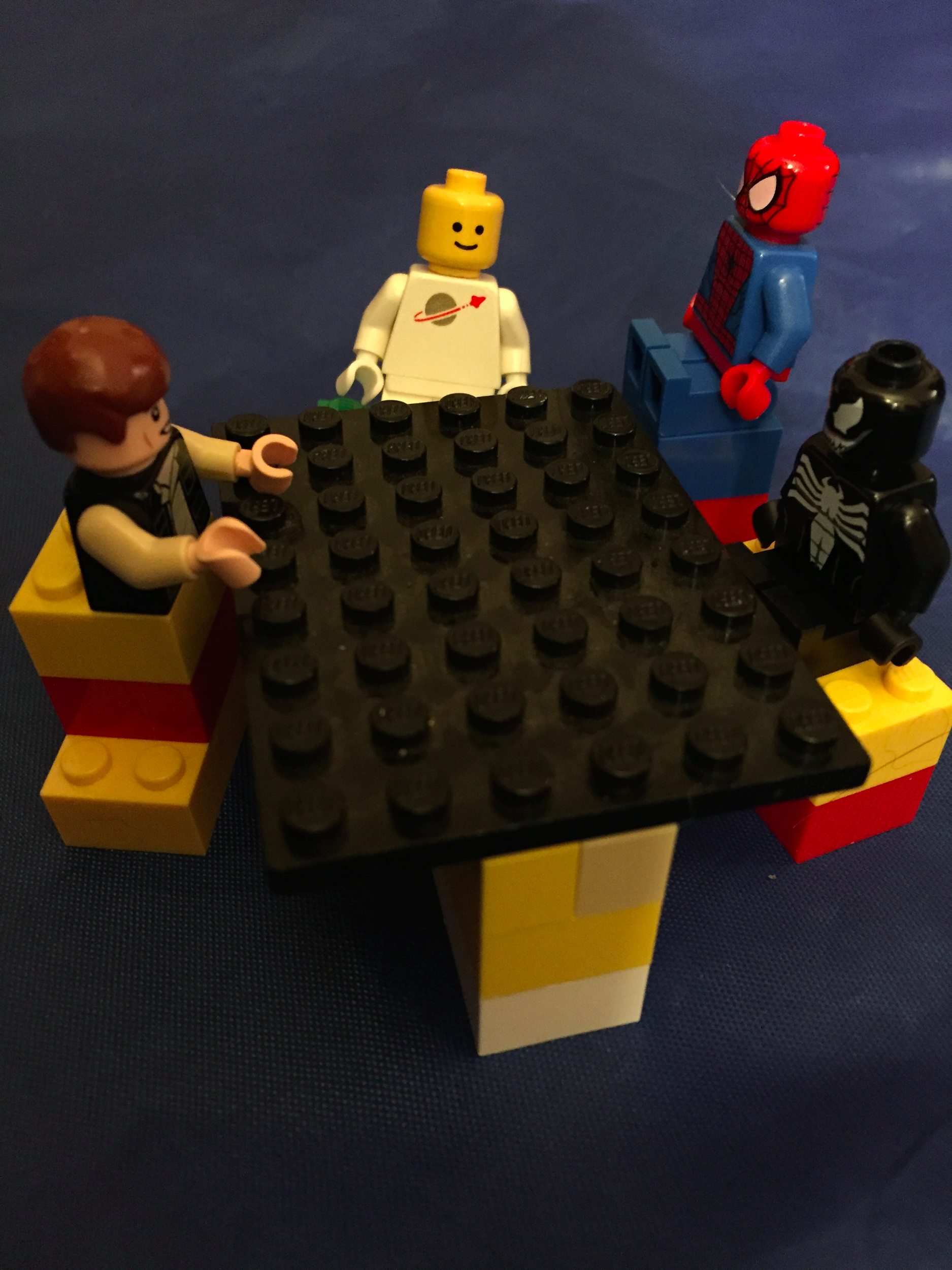 Assessment & Evaluation
How group work is assessed and evaluated “can make the difference between students’ feeling that they are just going through their paces and the sense that they are engaged in a powerful exchange of ideas.” 
(Brookfield & Preskill, 1999, p. 107)
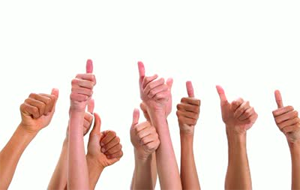 Group Structure
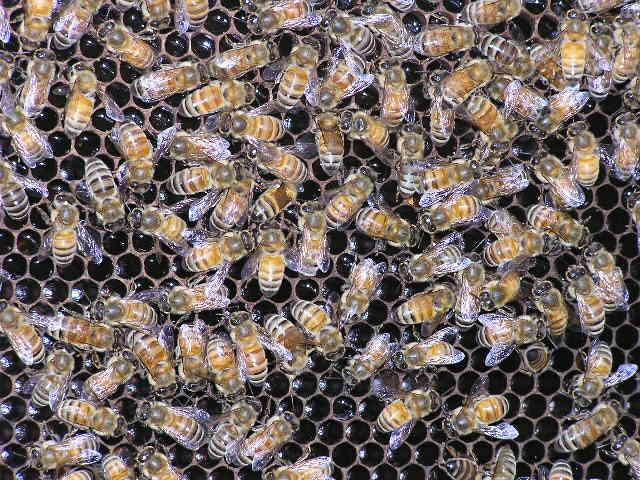 How many students per group?
How will we form groups?
Fixed vs. changing membership?
Assigned Roles?
Rules of engagement?
Context
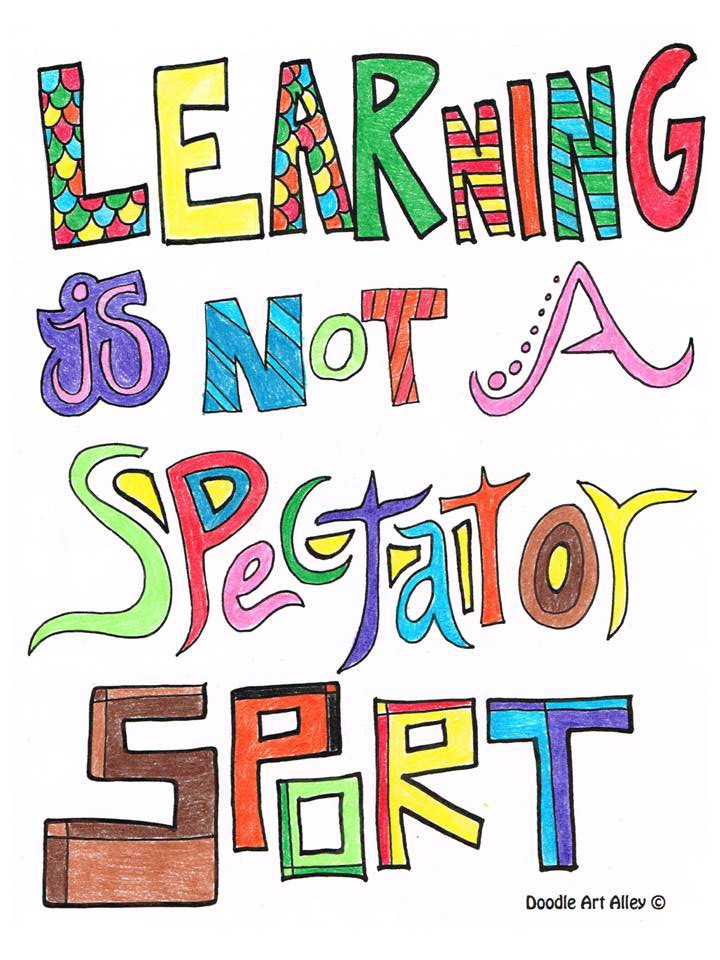 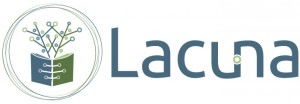 Technology
Social Text Annotation
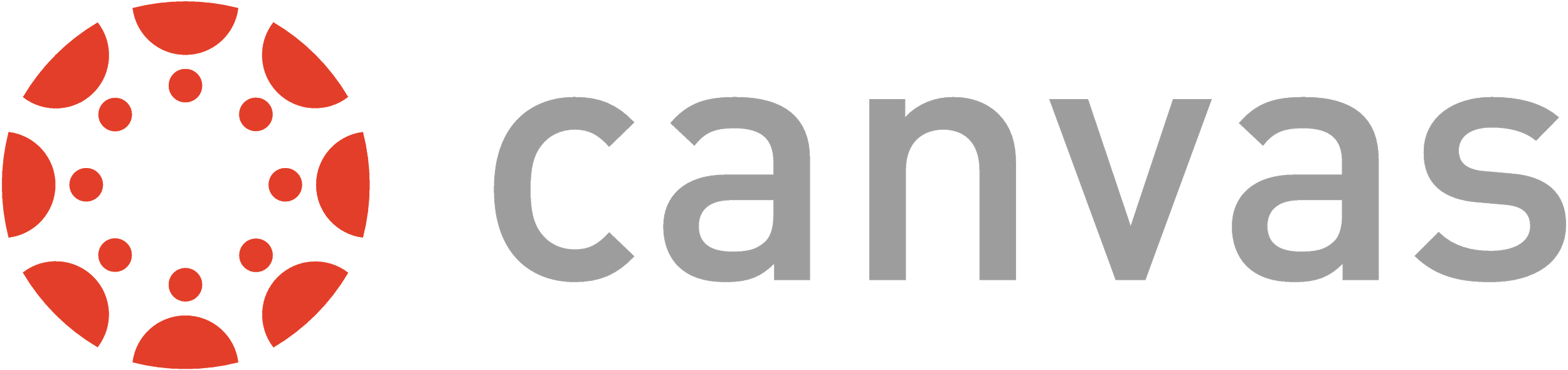 Learning Management System
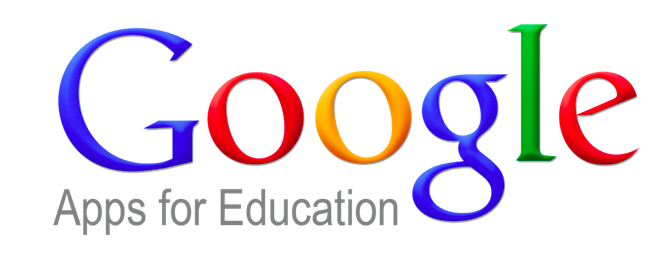 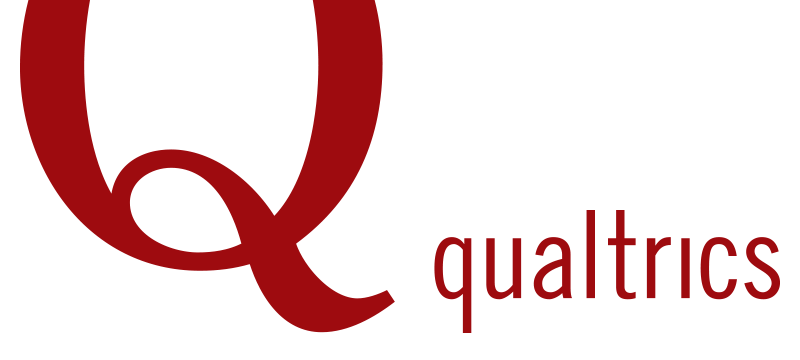 Collaborative Writing
Survey Tool
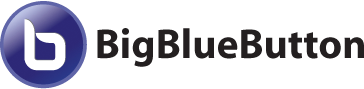 Webinars/Conference Calls
Four Case Examples
Face-to-Face Course
  Blended Course
  Massive Open Online Course
  Fully Online Course
Jot down the ideas you like for your own group work activity as we go!
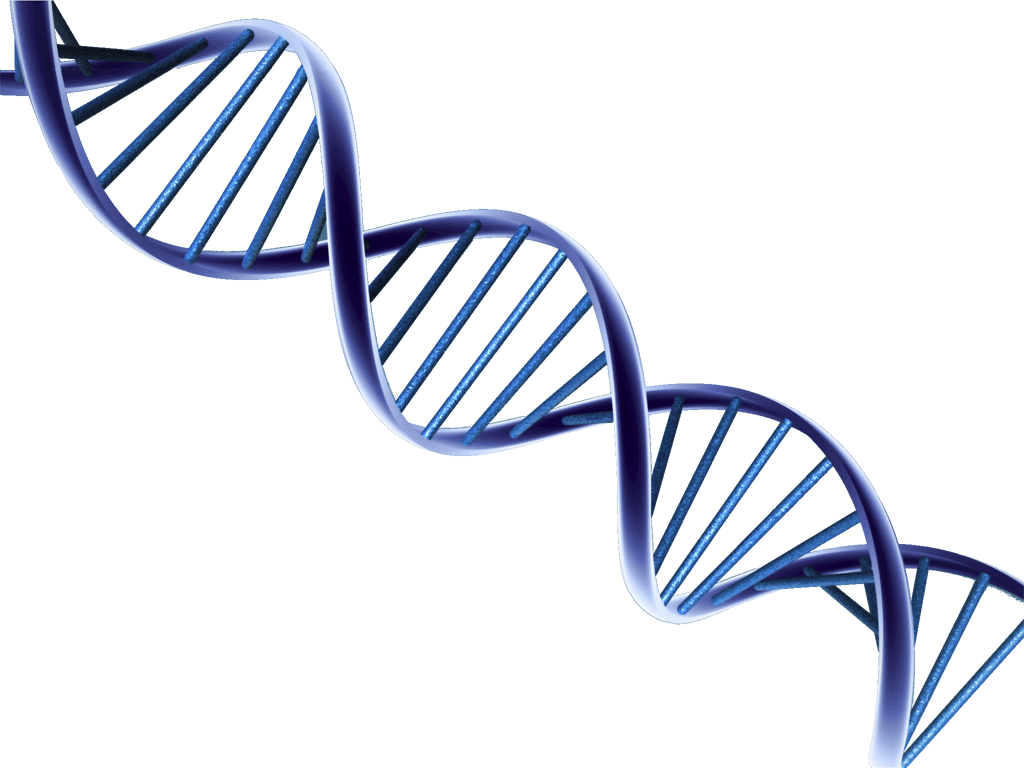 Face-to-Face Course:
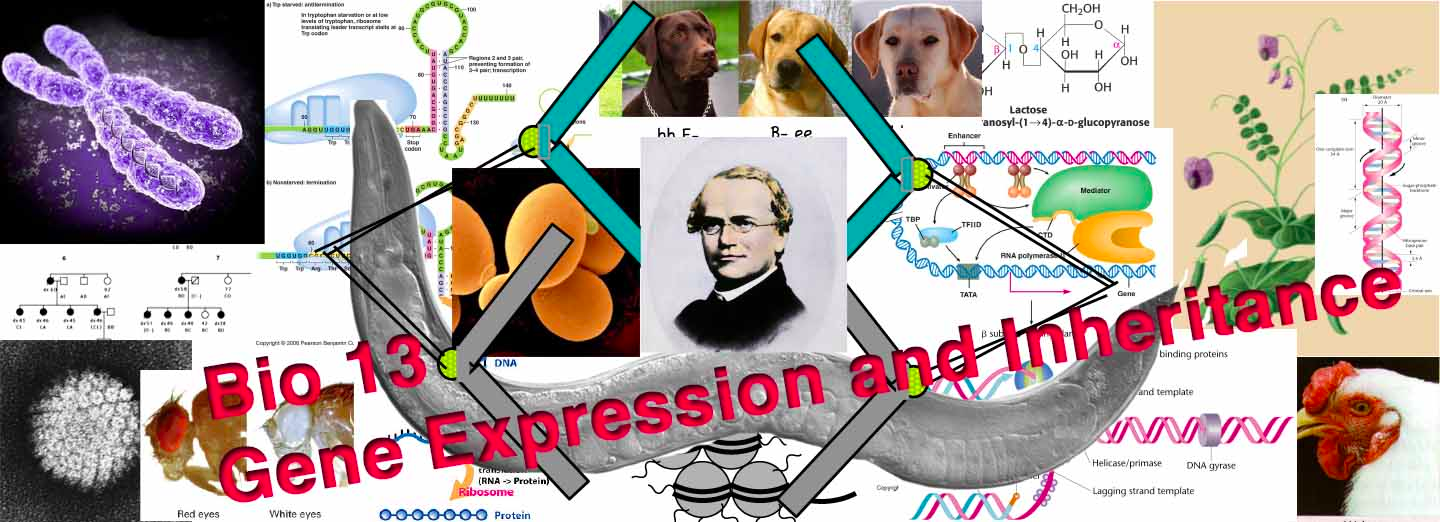 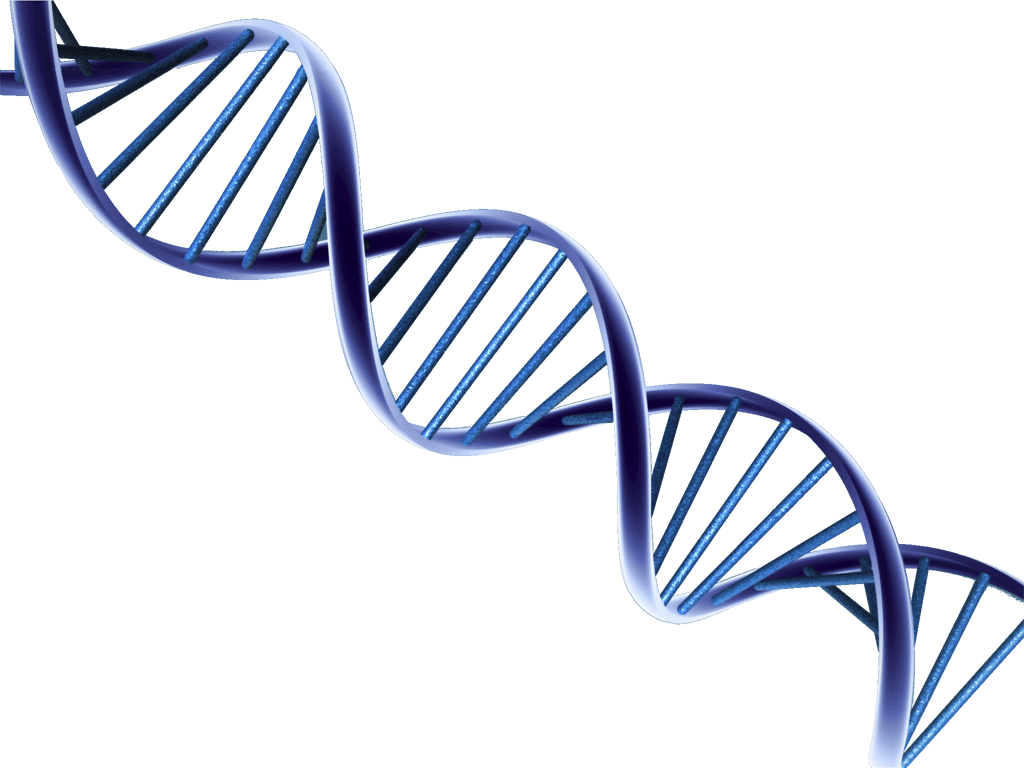 Face-to-Face Course: Genetics
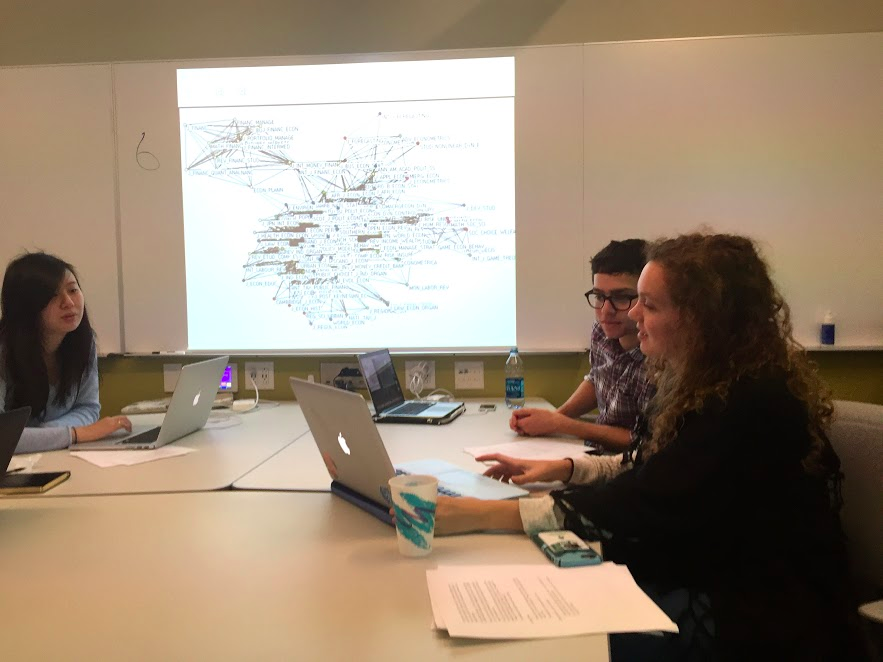 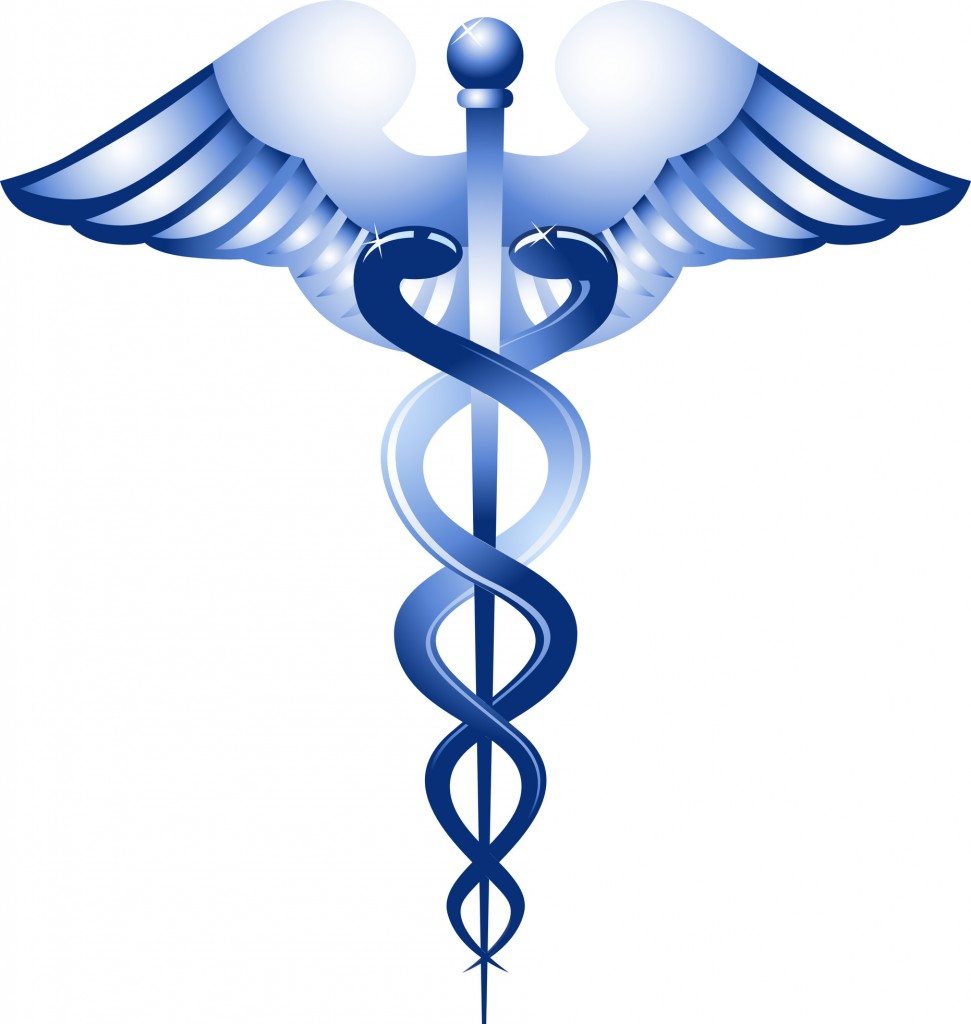 Blended Course: Healthcare Leadership
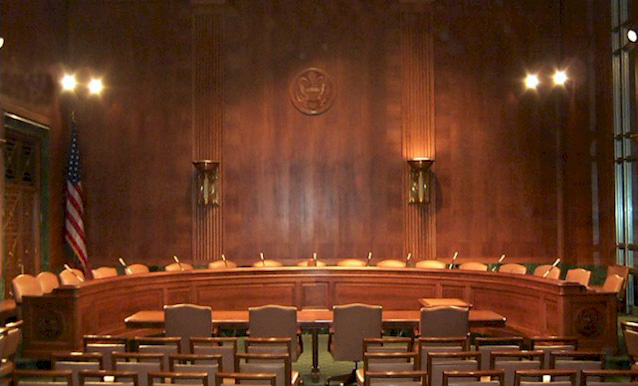 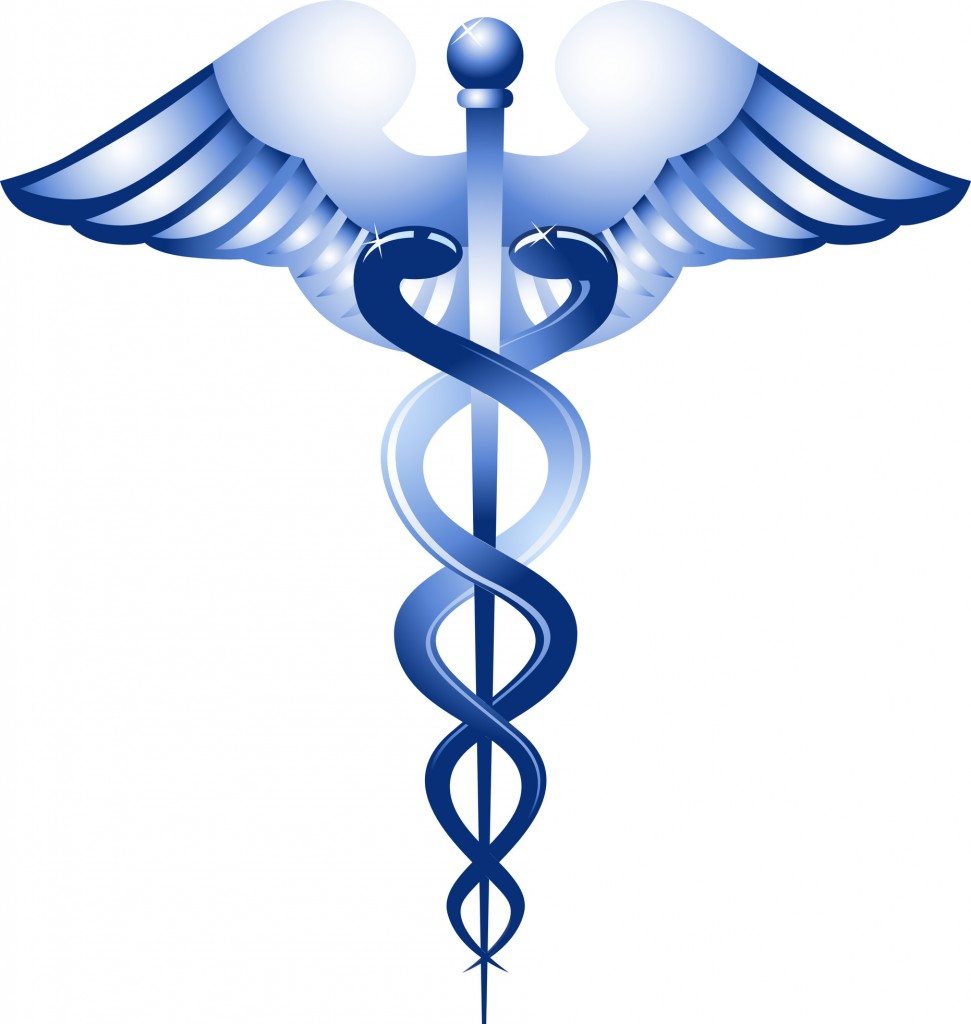 Blended Course: Healthcare Leadership
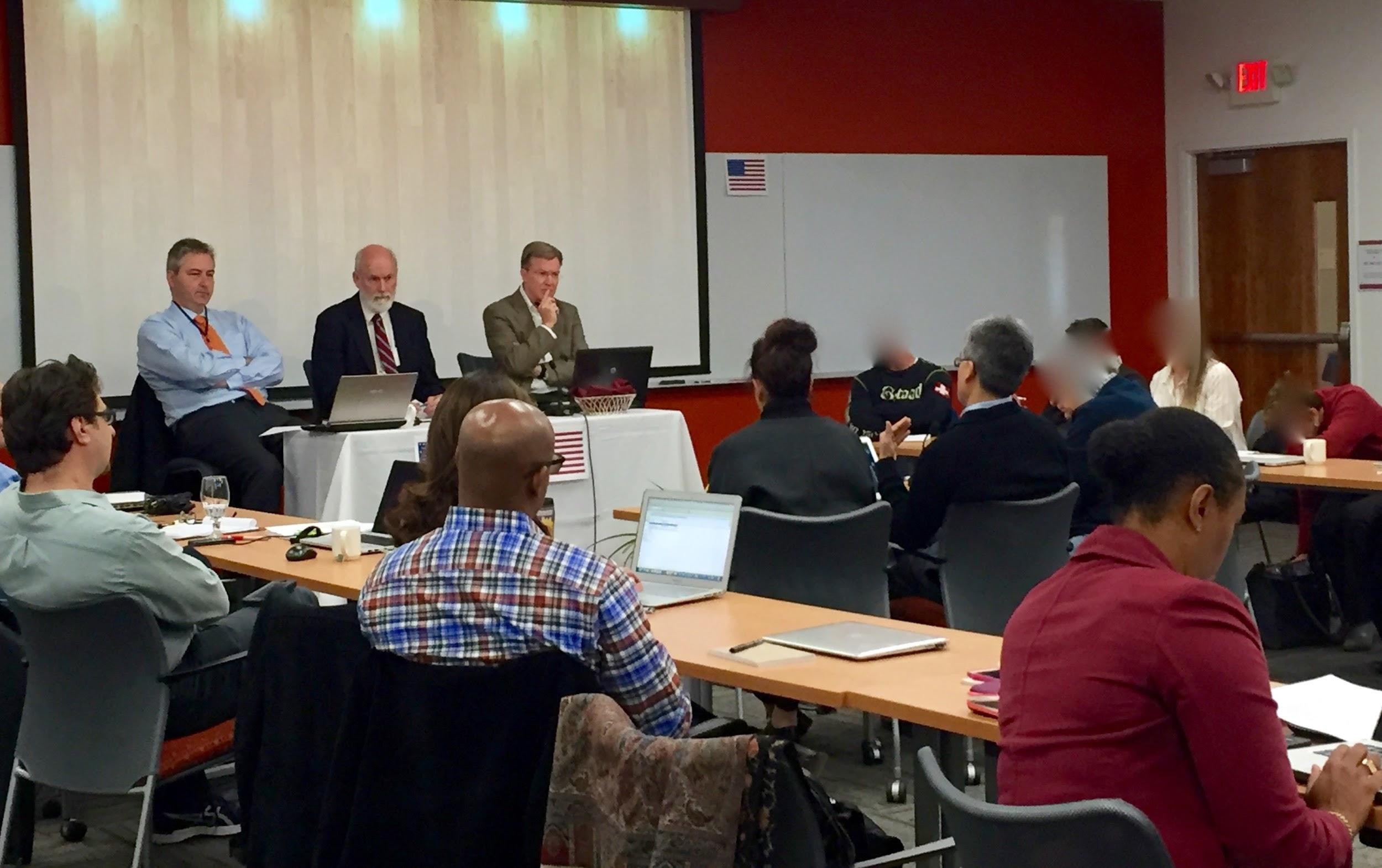 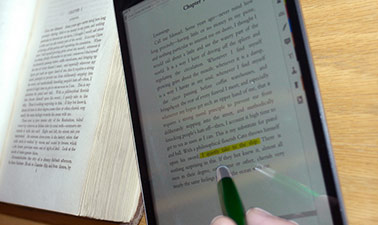 MOOC: American Renaissance
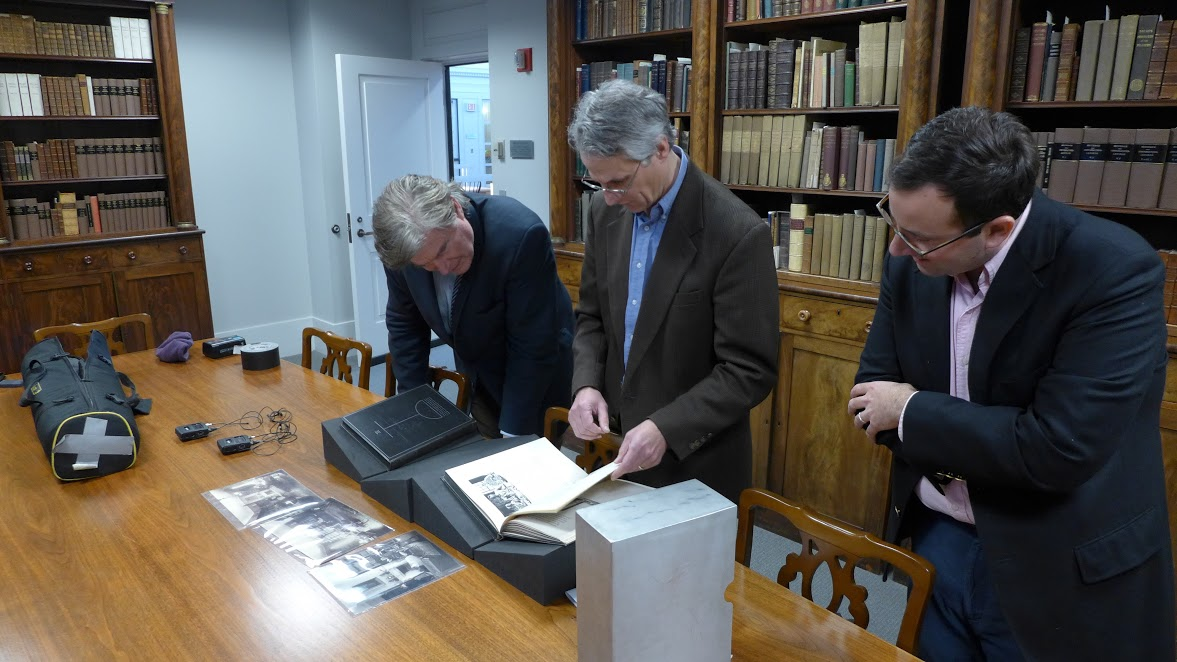 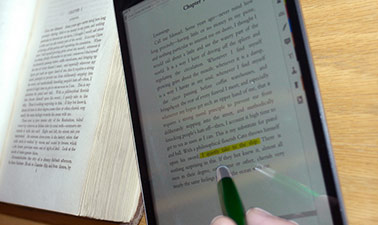 MOOC: American Renaissance
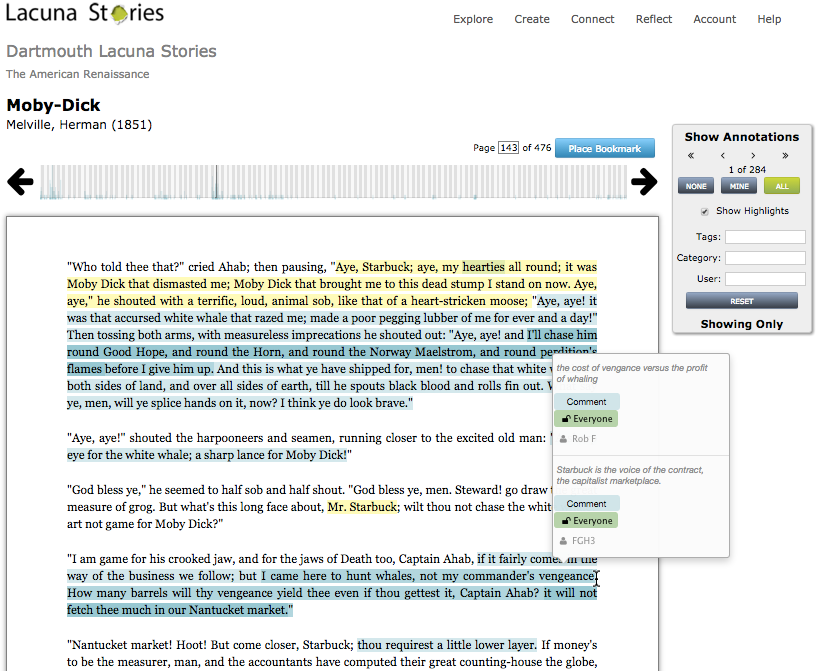 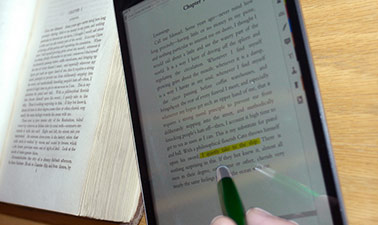 MOOC: American Renaissance
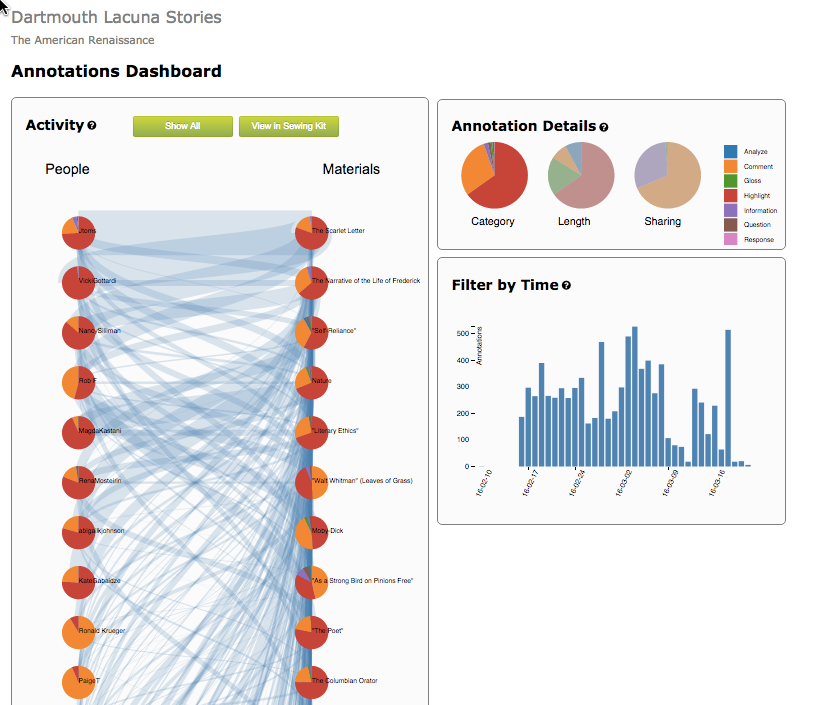 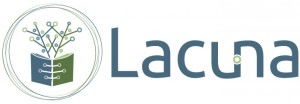 http://www.lacunastories.com/
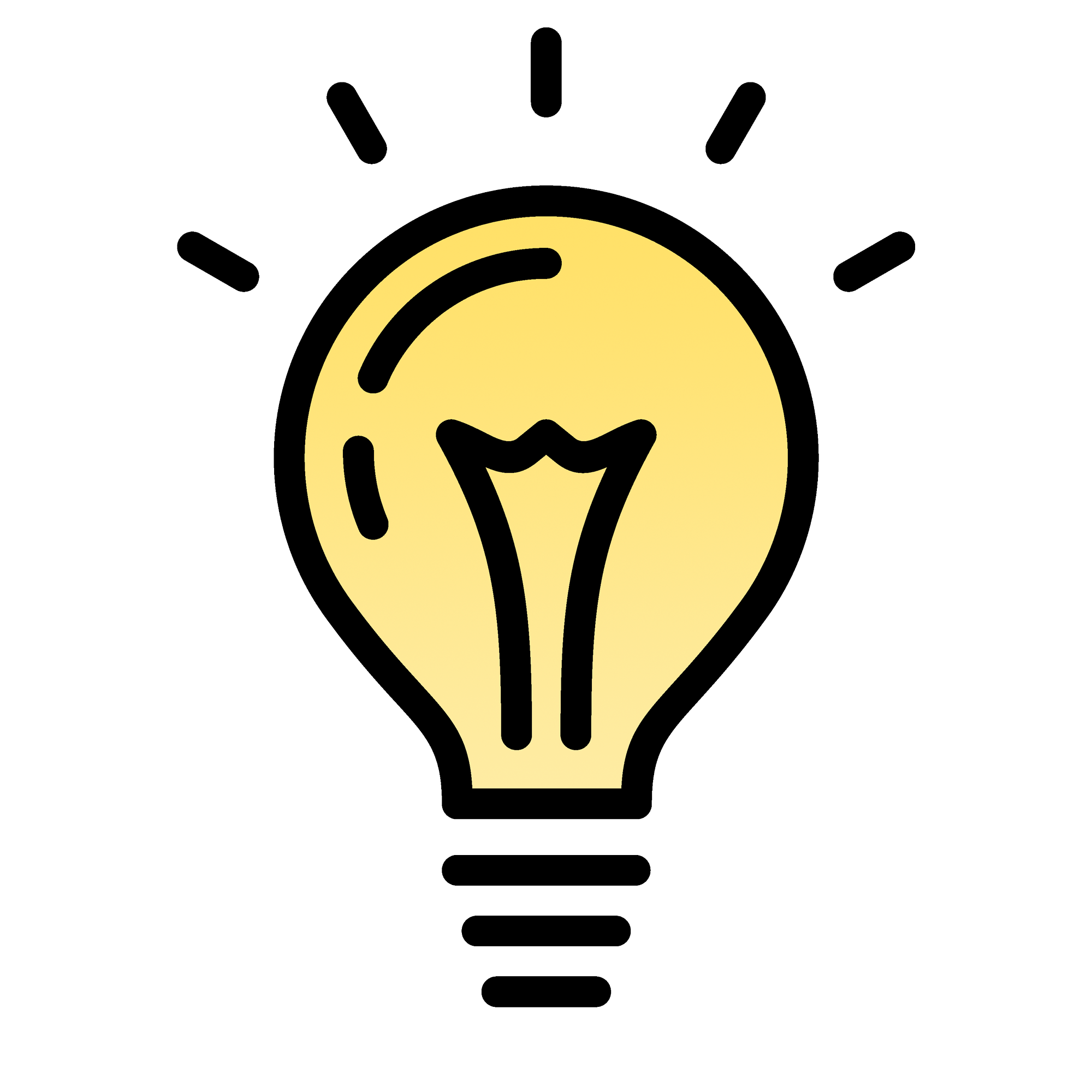 Online Course: Entrepreneurial Ideas
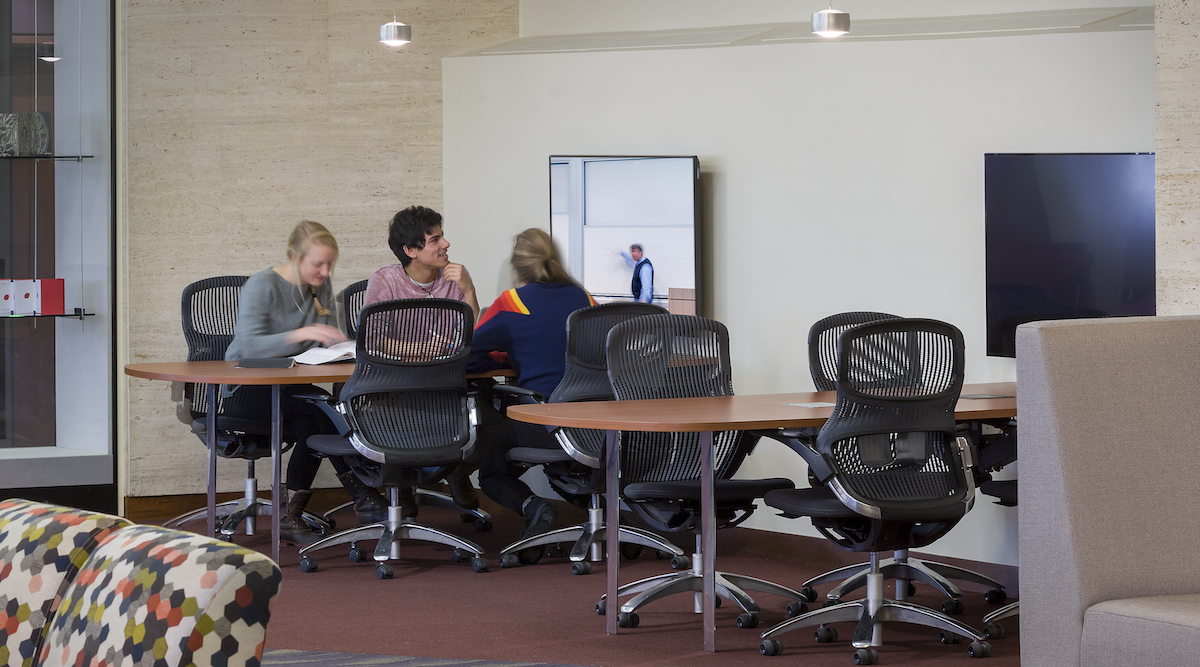 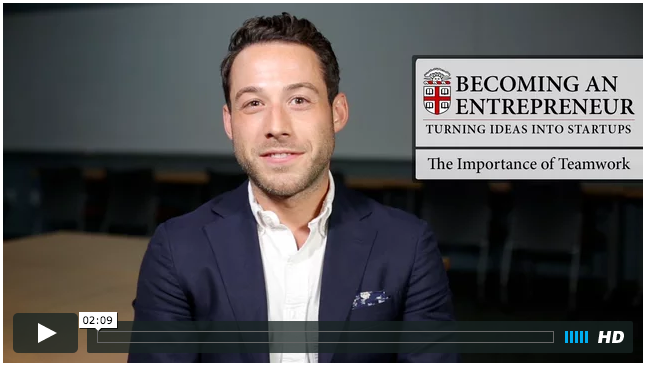 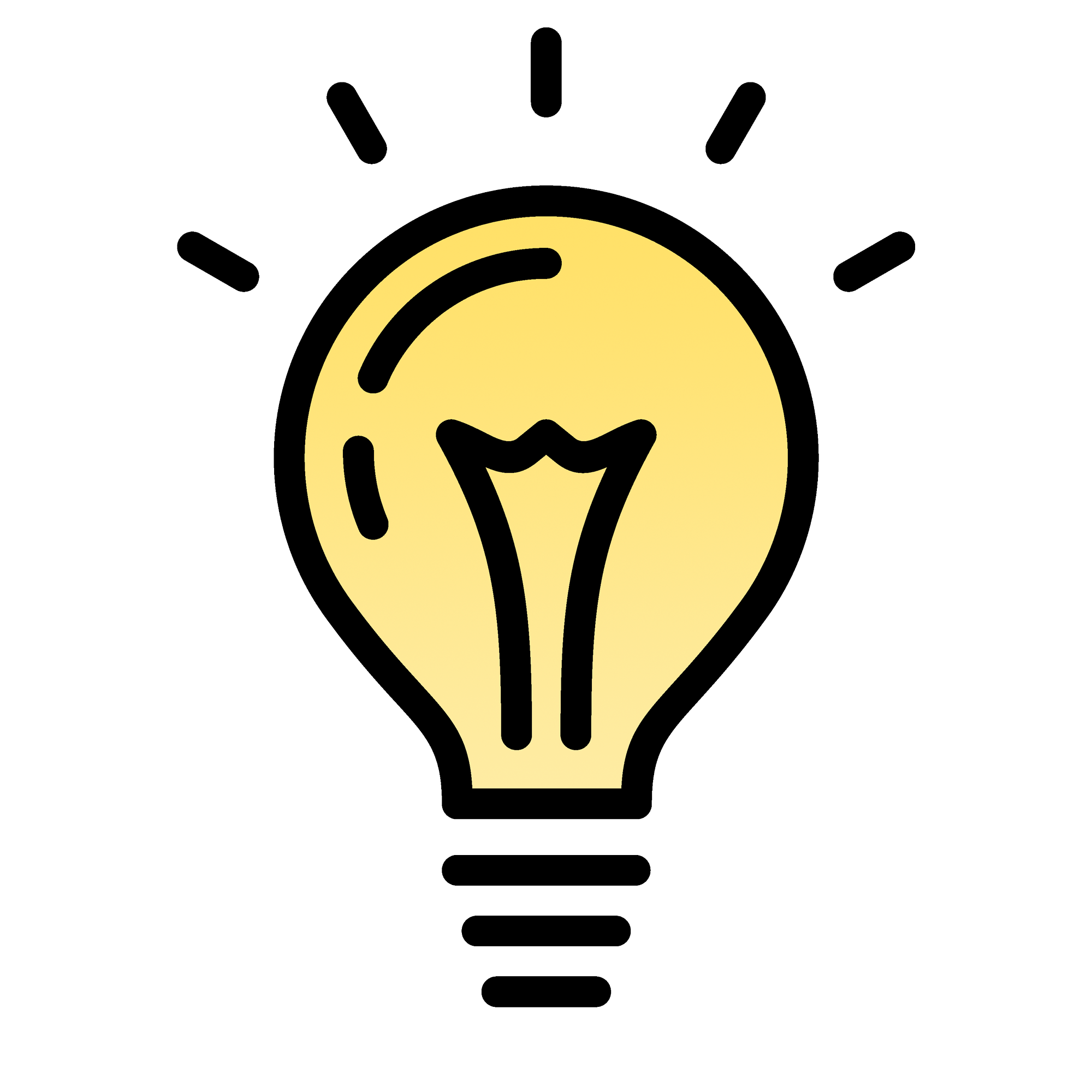 Online Course: Entrepreneurial Ideas
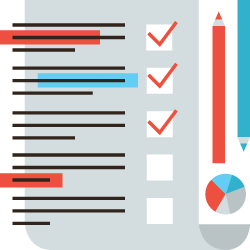 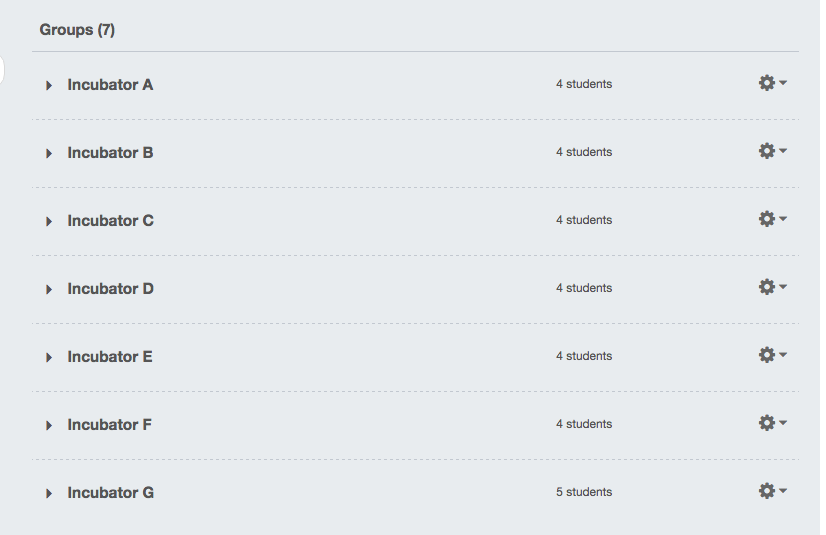 Let’s talk: Six Essential Considerations
Try This!
Partner with 1-2 people around you
For which considerations were you easily able to identify your own ideas?  Which of these considerations require more thought?  
Offer ideas for those challenges!
Purpose
People
Context
Group Structure
Assessment & Evaluation
Technology
Thank you for participating…please remember to complete the evaluation.
Let us know if you have questions 
as you dive in!




Erin DeSilva
erin.desilva@dartmouth.edu

Rebecca Taub
rebecca_taub@brown.edu
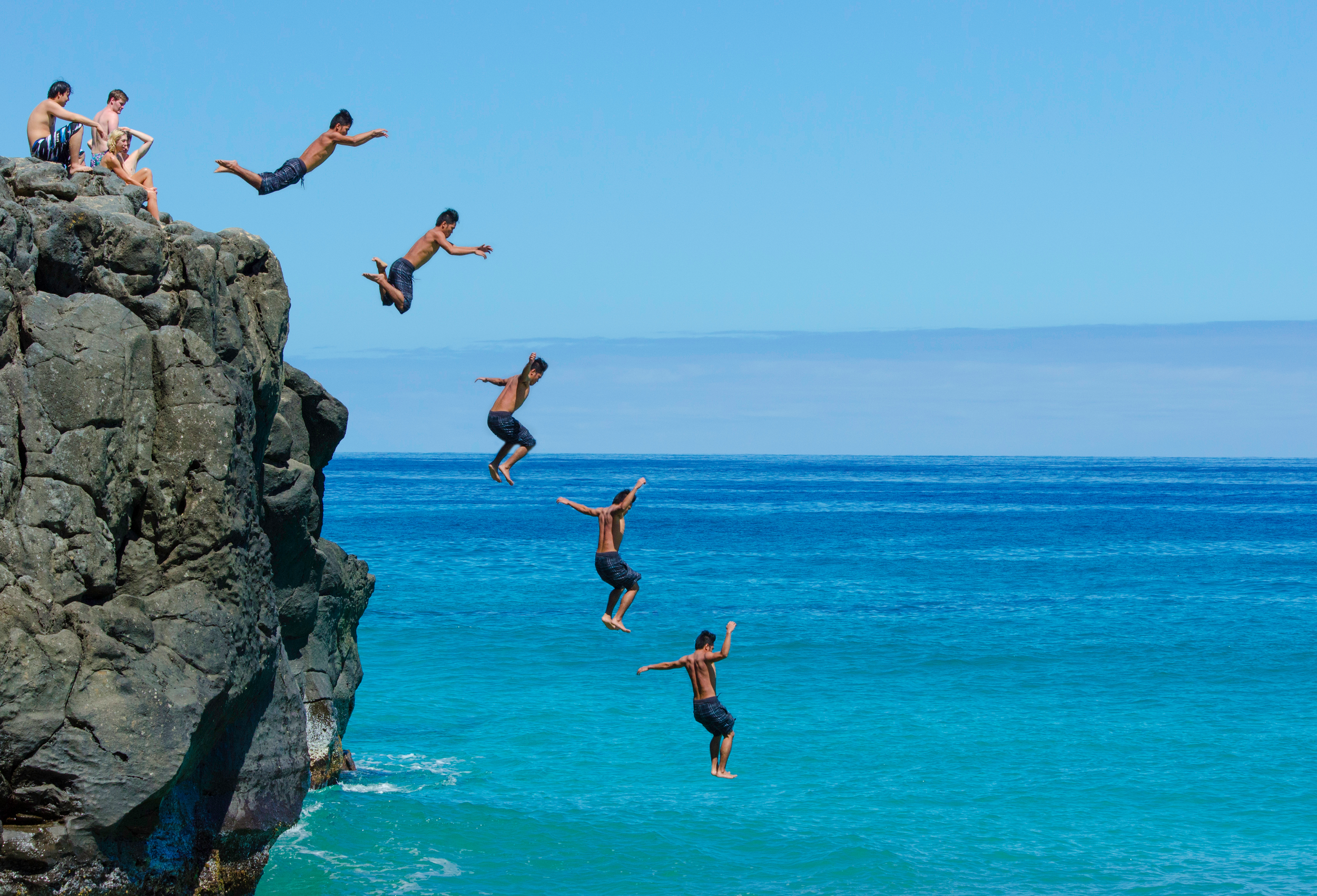